Generalidades de farmacología
Farmacodinamia y Farmacocinética
Carlos A. Rodríguez J.
MD, MSc, PhD.
¿Qué es la farmacología?
Es el estudio de las interacciones entre los fármacos y los sistemas biológicos, incluyendo tanto los efectos benéficos como nocivos.
Principios fundamentales
Todo fármaco tiene por lo menos un blanco molecular, con el cual debe interactuar para generar su efecto.

Los efectos de un fármaco dependen de la localización y función de su blanco molecular.
Blancos moleculares de los fármacos
Receptores: proteínas involucradas directamente en la señalización intra o intercelular.

Enzimas: catalizadores biológicos (aceleran reacciones químicas), la mayoría son proteínas (también hay RNA).
Blancos moleculares
Canales iónicos: proteínas que permiten el paso de aniones o cationes según gradiente de concentración.

Transportadores: proteínas que transportan sustratos a través de la membrana (puede haber cotransporte, contratransporte o gasto de ATP).
Blancos moleculares
Proteínas estructurales : e.g. tubulina (citoesqueleto), actina.

Ácidos nucleicos: DNA o RNA.
Blancos moleculares
Lípidos: fosfolípidos y esteroles de membrana.

Otros: fármacos, proteínas solubles, mediadores endógenos.
Mecanismos de acción de los fármacos
1. Agonismo o antagonismo de receptores.
2. Inhibición o activación de enzimas.
3. Apertura o cierre de canales iónicos.
Mecanismos de acción
4. Inhibición de transportadores.
5. Activación o bloqueo de proteínas  estructurales.
6. Interacción directa con los ácidos nucleicos, causando ruptura o degradación (agentes alkilantes, oligonucleótidos antisentido).
Mecanismos de acción
7. Interacción con los lípidos de membrana y formación de poros.
8. Inactivación directa de proteínas solubles, mediadores endógenos o exógenos u otros fármacos por interacción antígeno-anticuerpo, reacción ácido-base o atrapamiento.
Principios fundamentales
3. Existe una relación concentración-efecto o concentración-respuesta, que es usualmente gradual (progresiva) y puede ser lineal o no lineal (farmacodinamia).
Curvas dosis-efecto o concentración-efecto
Curvas graduales.
De mínima a máxima eficacia.
Individuales (una célula, un órgano, un sistema, un individuo).

Curvas «cuantales».
Un efecto puntual (sí/no, todo/nada).
En un conjunto de individuos (población).
Curvas graduales
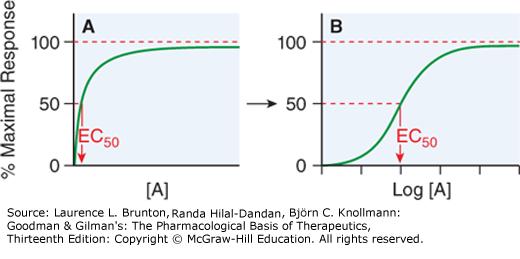 Escala logarítmica
Escala aritmética
Ecuación de Hill
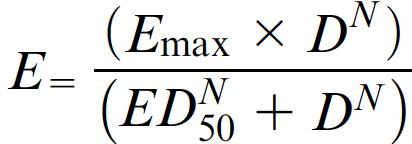 Emax: efecto máximo (eficacia).							
ED50: dosis efectiva 50 (potencia).		
N: pendiente (sensibilidad).
Eficacia
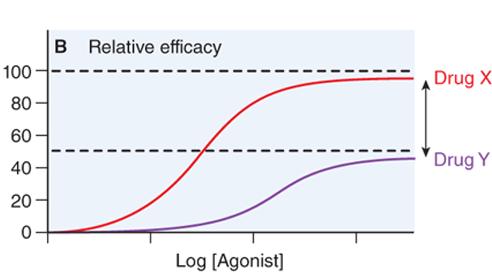 Goodman & Gilman’s The pharmacological basis of therapeutics
Potencia
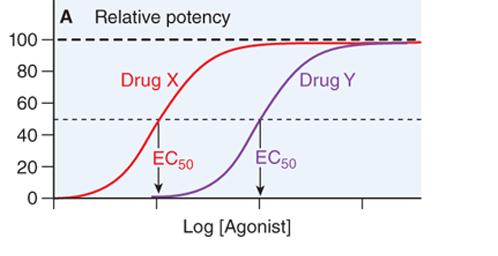 Goodman & Gilman’s The pharmacological basis of therapeutics
Sensibilidad
Pendiente vertical: mínimos cambios en la concentración generan grandes cambios en el efecto: relación C-E muy sensible.

Pendiente horizontal: se requieren grandes cambios en la concentración para observar cambios en el efecto: relación C-E poco sensible.
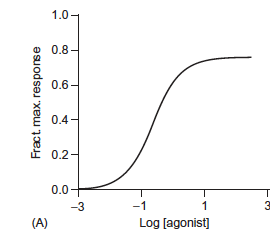 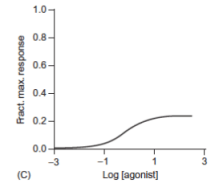 Curvas cuantales o poblacionales
Miden un efecto puntual en un conjunto de individuos (población).
El efecto es todo o nada (sí/no): «cuantal».
Permite evaluar la variación interindividual en la respuesta a los fármacos.
Curvas cuantales o poblacionales
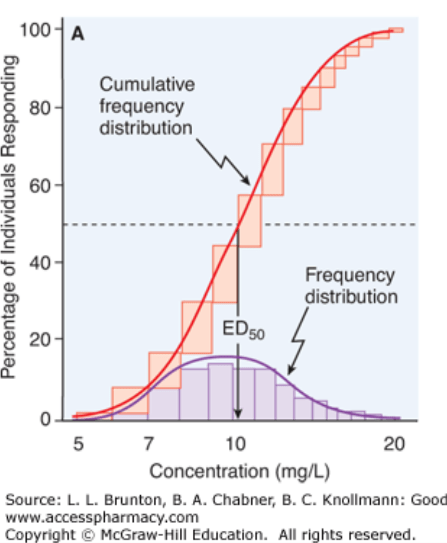 Curvas cuantales o poblacionales
El efecto puede ser terapéutico o tóxico.
Permiten estimar la potencia:
ED50: dosis que produce el efecto. terapéutico deseado en el 50% de los individuos.
ED99: dosis que logra el efecto en el 99% de los pacientes.
TD50: dosis que produce toxicidad en el 50%.
LD50: dosis letal para el 50% de la población.
Índice terapéutico
Relación entre la dosis letal 50 y la dosis efectiva 50 de un medicamento.
					          IT= LD50/ED50

Mientras mayor sea este índice, más seguro es el fármaco.
Índice terapéutico
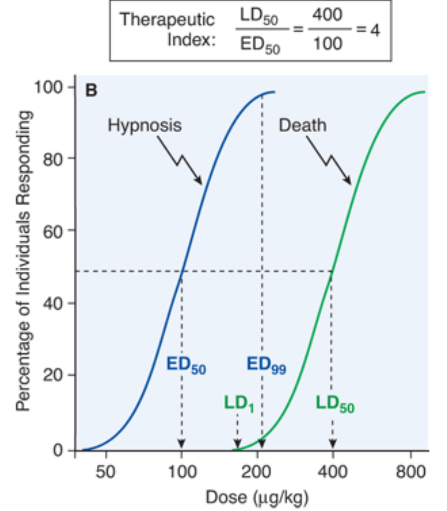 Goodman & Gilman’s The pharmacological basis of therapeutics
Receptores
Receptores
«Macromolécula celular involucrada directa y específicamente en la señalización química intra- e inter- celular. 
  La combinación de una hormona, neurotransmisor o fármaco con su receptor inicia un cambio en la función celular».
					   IUPHAR
Tipos de receptores
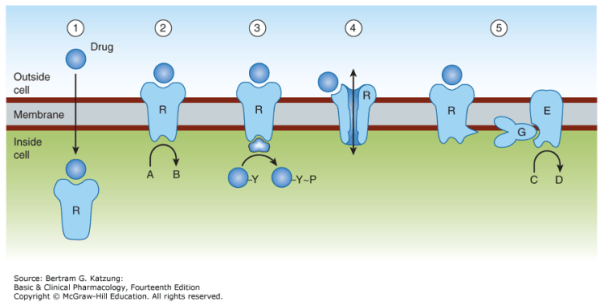 Interacciones fármaco-receptor
AGONISMO
Completo: activación del 100% del efecto del sistema.
Parcial: activación menor del 100% del efecto.
Inverso: reducción de la actividad intrínseca del receptor.
Agonismo completo y parcial
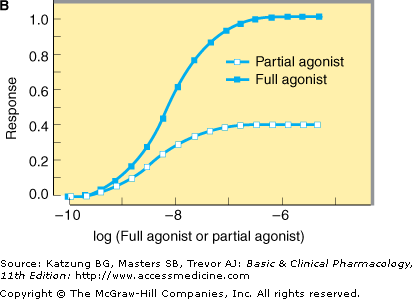 Agonistas parciales
En ausencia de agonista completo o endógeno: activan el sistema (<100%).
En presencia de un agonista completo endógeno: reducen la actividad del sistema.
Agonistas parciales
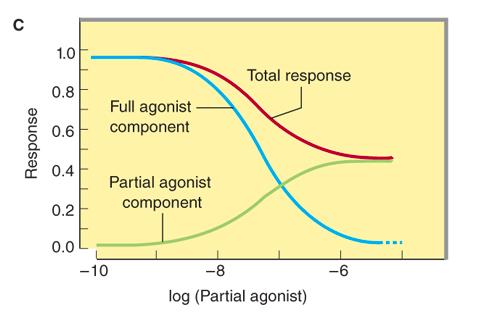 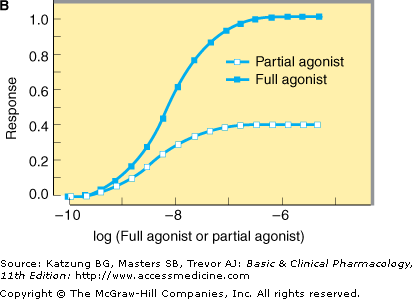 Agonismo inverso
En receptores con actividad intrínseca (i.e. con actividad en ausencia de ligando), los agonistas inversos REDUCEN esta actividad.
Los agonistas inversos producen una mayor reducción de la actividad del sistema que los antagonistas.
Interacciones fármaco-receptor
ANTAGONISMO FARMACOLÓGICO              (Bloqueo del receptor)
Competitivo / No competitivo. 
Ortostérico / Alostérico.
Reversible / Irreversible.
Antagonismo competitivo
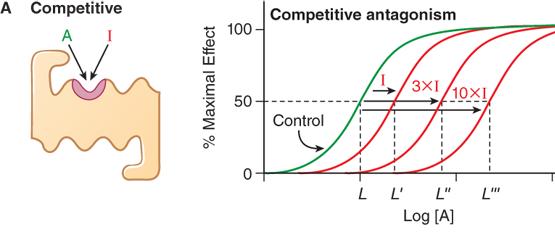 Goodman & Gilman’s The pharmacological basis of therapeutics
Antagonismo no competitivo
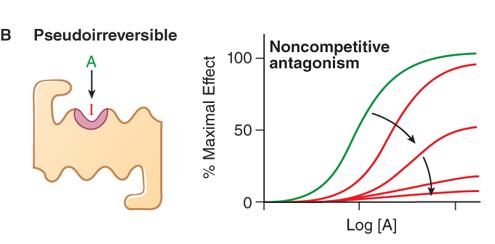 Goodman & Gilman’s The pharmacological basis of therapeutics
Modulación alostérica
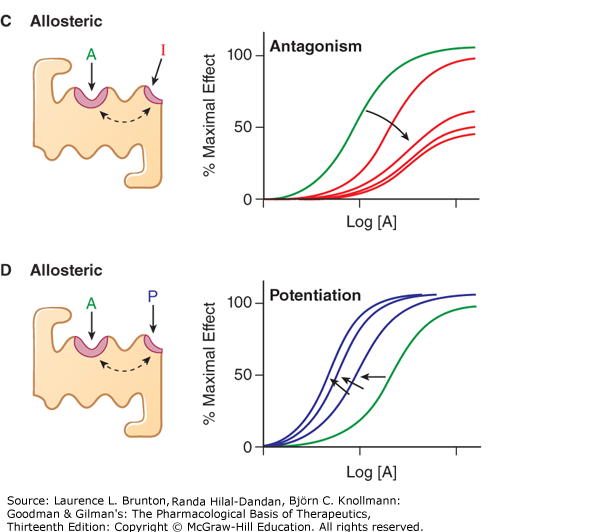 Antagonismo químico o por anticuerpos
Inactivación directa sin participación de receptores.
Ejemplos: ácido clorhídrico e hidróxido de aluminio: reacción de neutralización ácido-base que produce una sal y agua.
TNF-alfa-adalimumab: inactivación por interacción antígeno-anticuerpo.
Antagonismo fisiológico
Contrarrestar el efecto de un sistema activando un sistema con efecto opuesto:
Activar el parasimpático para contrarrestar la hiperactividad simpática.	
Emplear glucagón en intoxicación por antagonistas beta-adrenérgicos (por activación de receptores cardiacos con efecto inotrópico positivo).
Principios fundamentales
4. Existe una relación entre la dosis administrada y la concentración que se alcanza en los diferentes compartimientos del organismo (farmacocinética).
Farmacocinética (PK)
Estudio del proceso LADME:

Liberación.
Absorción.
Distribución.
Metabolismo.
Excreción.
Eliminación
Liberación
Aplica a las formas farmacéuticas sólidas y depende de:
Forma farmacéutica.
Hidrosolubilidad a pH fisiológico (ácido o base débil).
Forma libre o sal. 
Tamaño de las partículas. 
Presencia de cubierta entérica.
Absorción
Absorción: paso del fármaco desde el sitio de administración hacia la circulación sistémica o compartimiento central.

Biodisponibilidad (F): fracción del fármaco administrado que alcanza la circulación sistémica.
the Henderson-Hasselbalch equation:
Propiedades ácido-base
Ácidos débiles:
AH				A- + H+
pH ácido
pH alcalino
Liposoluble                                                        Hidrosoluble
Propiedades ácido-base
Bases débiles:
BH+	 		B + H+
pH ácido
pH alcalino
Hidrosoluble	                                Liposoluble
Absorción
Depende de:

Vía de administración del fármaco.
Área de la superficie de absorción.
Grosor del epitelio.
Flujo sanguíneo en el sitio de absorción.
Presencia de bombas de expulsión (eflujo).
Metabolismo hepático de primer paso
El fármaco es metabolizado en el hígado después de absorberse en el intestino y antes de llegar a la circulación sistémica.
Reduce la biodisponibilidad (F).
Metabolismo hepático de primer paso
Ejemplos de fármacos con alto metabolismo de primer paso:

Morfina (F 40%)
Propranolol (F 25%)
Melatonina (F 10%)
Nitroglicerina (F 1%)
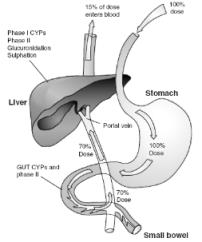 Distribución
Paso del fármaco del compartimiento central hacia los compartimientos periféricos.
Varía según el tipo de endotelio:
Continuo: e.g. Tejido conectivo.
Fenestrado: glándulas endocrinas, intestino, glomérulos.
Sinusoidal: bazo, hígado, médula ósea.
Se afecta por la presencia de barreras y la unión a proteínas plasmáticas.
Paso a través de la barrera hemato-encefálica
Sólo moléculas pequeñas (hasta 400 Da), liposolubles (no polares) y que no sean sustrato de la glicoproteína P.
En caso de inflamación (meningitis, encefalitis) se incrementa la permeabilidad: e.g. Penicilina G.
En caso de que se requieran concentraciones altas de fármacos hidrosolubles, polares o de alto peso molecular, debe recurrirse a la vía intratecal.
Unión a proteínas: albúmina
Vida media de la albúmina: 17-18 días.
Se une a compuestos endógenos: bilirrubina, ácidos grasos libres y algunas hormonas (cortisol, tiroxina).
Se une a fármacos que son ácidos débiles (salicilatos, algunas penicilinas y cefalosporinas).
Glicoproteína ácida 1
También llamada orosomucoide.
Peso molecular 44,000 Da.
Concentración plasmática: 0.4 a 1.2 mg/mL.
Se une a fármacos que son bases débiles: propranolol, imipramina, lidocaína.
Sólo el fármaco libre:
Se difunde a través de membranas.
Es excretado por los órganos de eliminación (riñón e hígado). 
Interactúa con el blanco molecular.
Unión a proteínas plasmáticas
Alta unión a proteínas:
Reduce el volumen de distribución al mantener el fármaco en el compartimiento vascular.
Disminuye la depuración al reducir el número de moléculas disponibles. 
En algunos casos prolonga la vida. media: ceftriaxona.
Volumen de distribución (Vd)
Relaciona la dosis (cantidad total de fármaco) con la concentración sanguínea o plasmática instantánea (Cp0), después de un bolo intravenoso.
Es un volumen aparente, no fisiológico.
Da información sobre la cantidad de fármaco que está en el compartimiento vascular y en los tejidos periféricos.
Volumen de distribución
Vd = 	Dosis administrada  
	Concentración plasmática      	instantánea


			Dosis = 1000 mg
			Cp0 = 10 mg/L

			Vd = 100 L
Metabolismo
La función general del metabolismo es hacer los compuestos absorbidos menos liposolubles y facilitar su excreción.

En la mayoría de los casos el metabolismo inactiva la sustancia, en otros la activa (profármacos) o incluso genera metabolitos tóxicos.
Reacciones metabólicas
Fase I:
	Formación de un metabolito más polar mediante la introducción o exposición de un grupo funcional (OH, -NH2, -SH).

Fase II:
	Conjugación con un sustrato endógeno para formar un compuesto altamente polar.
Enzimas fase I
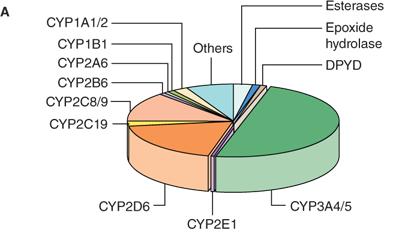 Katzung. Basic and Clinical Pharmacology.
Inductores
Inhibidores
Enzimas fase II
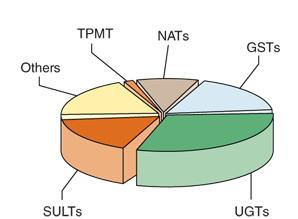 GST, glutathione-S-transferase; NAT, N-acetyltransferase; SULT, sulfotransferase;  TPMT, thiopurine methyltransferase; UGT, UDP-glucuronosyltransferase.
Katzung. Basic and Clinical Pharmacology.
Excreción renal de fármacos
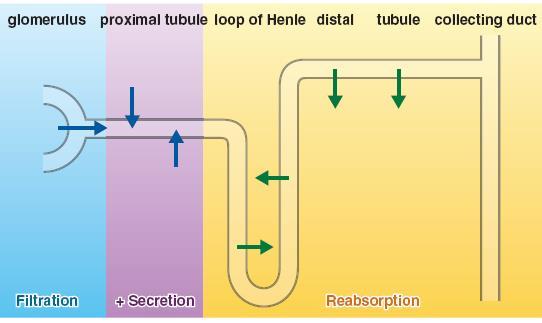 Excreción = Filtración + Secreción - Reabsorción
Filtración glomerular
Proceso unidireccional.
Moléculas < 1500 Da.
Ionizadas o no ionizadas.
Sólo moléculas NO unidas a proteínas.
Fuerza: presión hidrostática.
Secreción tubular
Mediada por transportadores o bombas.
Consume energía.
Es saturable.
No se afecta por la unión a proteínas.
Fármacos con estructura similar compiten por el mismo transportador (e.g. penicilina y probenecid).
Reabsorción tubular
Es afectado por el pH luminal y el pKa de la sustancia.
Sólo las sustancias en estado no ionizado (liposoluble) se reabsorben:

HA	 	H+ + A-       (ácidos débiles)

BH+	B + H+      (bases débiles)
La tasa de filtración glomerular
La tasa de filtración glomerular TFG (GFR) es considerada la mejor medida de la función renal global.
Los valores normales varían según edad, sexo y tamaño corporal.
Está estandarizada para un área de superficie corporal de 1.73 m2 .
Creatinina
Derivado de aminoácidos,  peso molecular de 113 Da.
Se filtra en el glomérulo y se secreta en los túbulos renales (depuración Cr > TFG).
La producción y la secreción tubular son variables intra e inter-individualmente.
Fórmulas para estimar la función renal
Estimación de la depuración de creatinina:
Cockcroft-Gault.
Estimación de la tasa de filtración glomerular:
MDRD (modification of diet in renal disease).
CKD-EPI (chronic kidney disease epidemiology collaboration).
Cálculo de la depuración de creatinina por Cockcroft-Gault
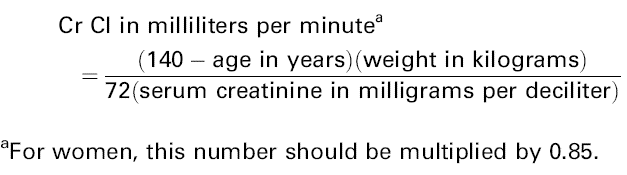 Peso en la fórmula de C-G
Si el peso real es menor al peso ideal: se usa el peso real.
Si el peso real es igual o mayor al peso ideal pero sin exceder un 30%: se usa el peso ideal.
Si el peso real excede más de un 30% el peso ideal: se usa el peso ideal ajustado o el peso magro.
Fórmula MDRD
Fórmula CKD-EPI
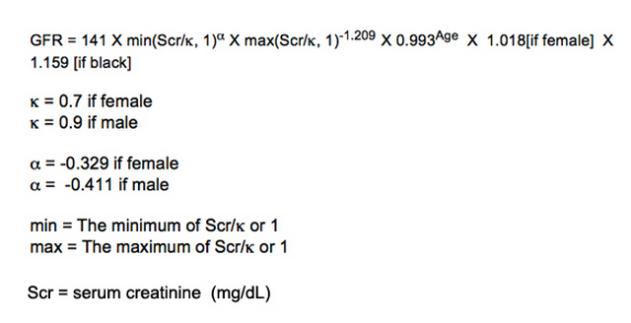 Parámetros farmacocinéticos básicos
Volumen de distribución (Vd).
Depuración (CL).
Vida media.
Biodisponibilidad (F).
Depuración (CL)
Cantidad de sangre o plasma que se depura de fármaco por unidad de tiempo (en L/h  o mL/min).

CL = 		Tasa de eliminación (mg/h)
              Concentración en equilibrio (mg/L)

CL=                  dosis / Área bajo la curva
Vida media
Tiempo para que la concentración disminuya un 50% durante la fase de eliminación.

Vida media (T1/2) = Vd x Ln 2
			            CL			                       			

* Ln2 (logaritmo natural de 2 = 0.693)
Biodisponibilidad (F)
Fracción del fármaco que alcanza la circulación sistémica después de ser administrado por cualquier ruta. 
Todas las rutas se comparan con la intravenosa, cuya F es de 1 (100%).
Estado de equilibrio (steady state)
Estado en el cual la cantidad de fármaco que ingresa es igual a la cantidad que se elimina y las concentraciones plasmáticas son estables.
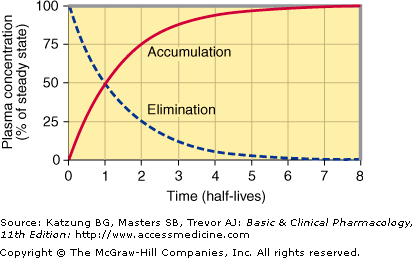 Regla de las vidas medias
Cambio de dosis o suspensión
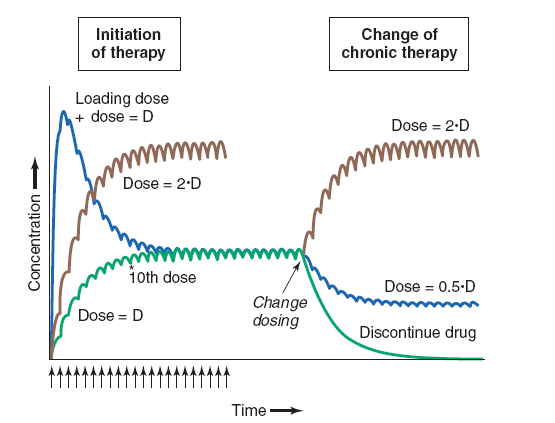 Katzung. Basic and Clinical Pharmacology.
Bibliografía recomendada
Goodman and Gilman’s. The Pharmacological Basis of Therapeutics. 13 edition, 2017.
Katzung. Basic and Clinical Pharmacology. 15 edition, 2020.